PLAN
IMPLEMENT
EXCEL.
Exploring the Benefits and Structure of an ISO 14001 Environmental Management SystemPresenter: Jesse Brady, IMEC
April 9, 2024
[Speaker Notes: Record for staff not in attendance.  

https://imec.box.com/v/TeamHuddlesPast]
Jesse Brady
Technical Specialist
Agenda
What is ISO 14001
EMS Terminology
EMS Principles
ISO 14001:2015 Overview
What is ISO?
ISO – International Organization for Standardization
ISO is an independent, non-governmental international organization with a membership of 170 national standards bodies.
ISO was founded with the idea of answering a fundamental question: “what's the best way of doing this?”
Currently ISO has 25196 published standards.
Why ISO 14001:2015
ISO 14001 is an internationally agreed standard that sets out the requirements for an environmental management system. It helps organizations improve their environmental performance through more efficient use of resources and reduction of waste, gaining a competitive advantage and the trust of stakeholders.
Shows compliance to legislative & regulatory requirements.
Improved employee morale
Improved public perception
Increase profitability(reduction of waste)
EMS Terminology
Compliance Obligation – Legal requirements that an organization has to comply with and any other requirements that an organization has to or chooses to comply with.
Environmental Aspects – The elements of an organization’s activities that interact or can interact with the environment.
Environmental Impact – The change to the environment whether adverse or beneficial, wholly or partially, resulting from an organization’s environmental aspects.
Life Cycle – The consecutive and interlinked stages for a production system, from raw material acquisition to final disposition.
7 Environmental Management Principles
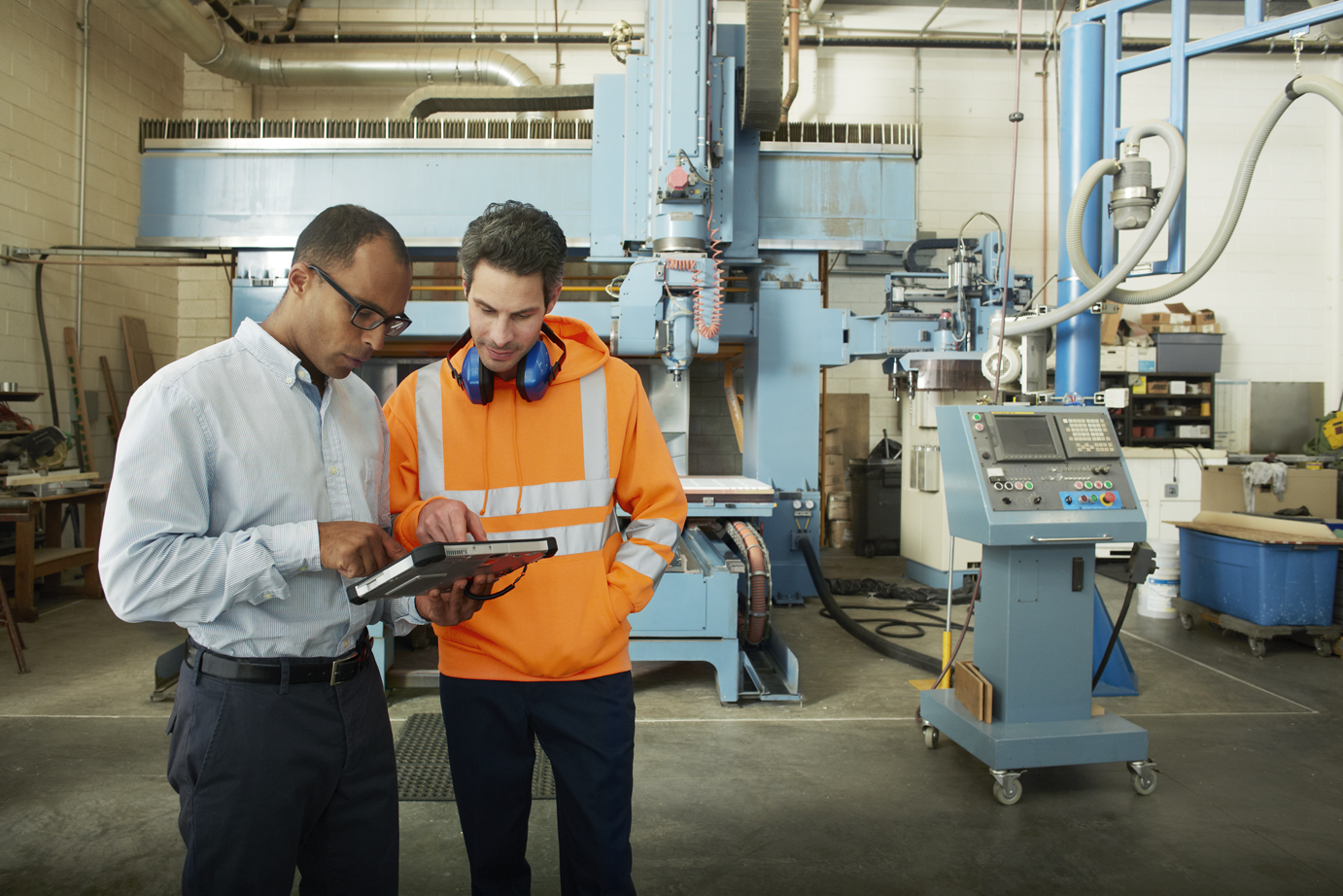 Aspects & Impacts
Principle 1
An environmental aspect is anything that happens within an organization that interacts with the environment. Once aspects are identified that organization needs to determine what are the environmental impacts (positive or negative) this aspect has on the environment.
Leadership
Principle 2 
Leaders establish unity of purpose and direction of the organization. They should create and maintain the internal environment in which people can become fully involved in achieving the organization’s objectives.
Engagement of People
Principle 3 
    People at all levels are the essence of an organization and their full involvement enables their abilities to be used for the organization's benefit.
Process Approach
Principle 4 
A desired result is achieved more efficiently when activities and related resources are managed as a process. Identifying, understanding and managing interrelated processes as a system contributes to the organization's effectiveness and efficiency in achieving its objectives.
Improvement
Principle 5 
Continual improvement of the organization's overall performance should be a permanent objective of the organization.
Evidenced Based Decision Making
Principle 6 
Effective decisions are based on the analysis of data and information.
Relationship Management
Principle 7
An organization and its suppliers are interdependent and a mutually beneficial relationship enhances the ability of both to create value.
Plan. Do. Check. Act.
1. Define goals for the EMS
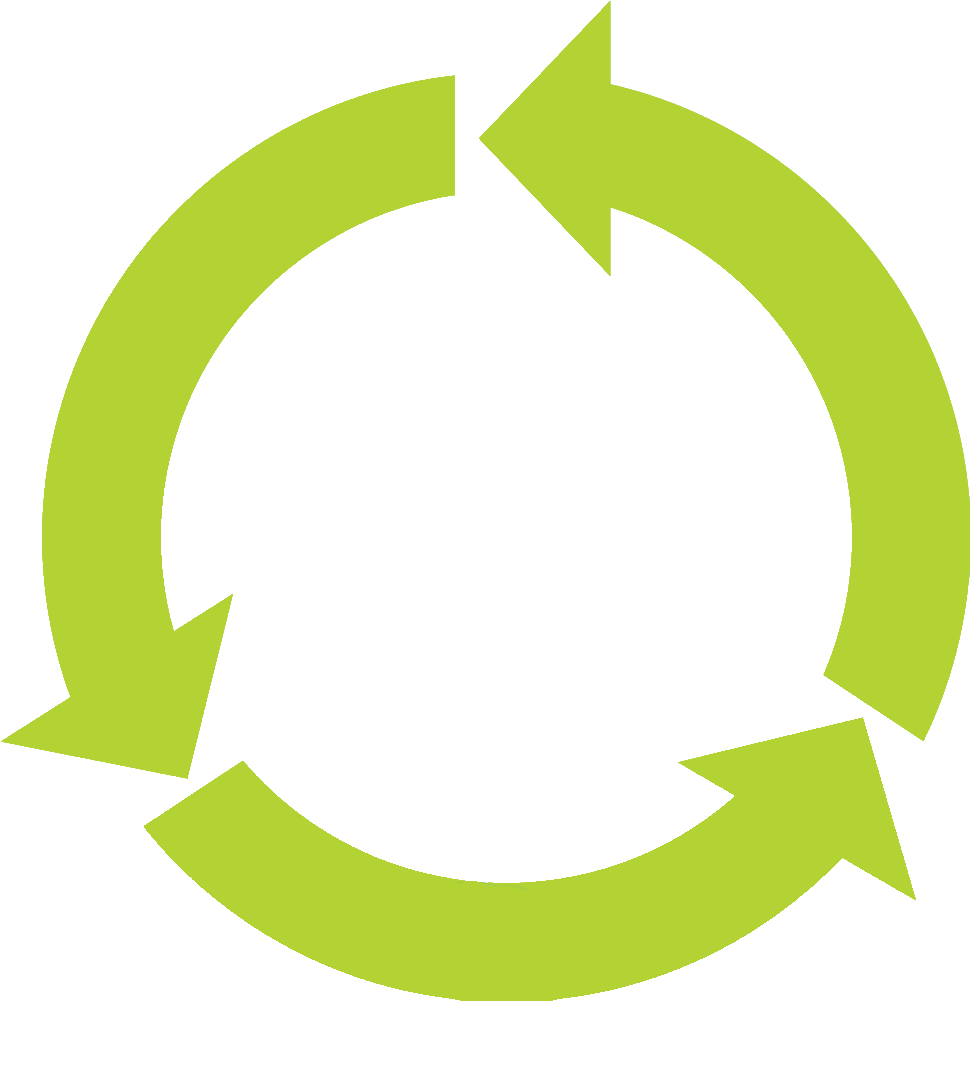 4. Review and identify opportunities for improvement
2. Plan and implement  resources and processes
3. Monitor performance
ISO 14001 High Level Structure
Scope
Normative References
Terms and Definitions
Context of the Organization
Leadership
Planning
Support
Operation
Performance Evaluation
Improvement
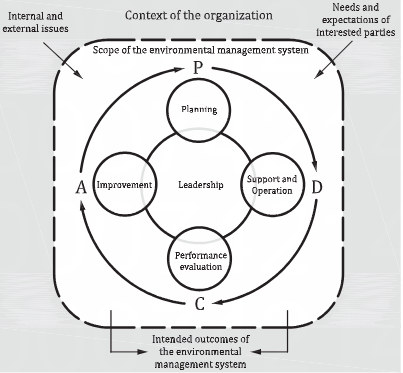 Element 4
Context of the Organization
Context of the Organization
Internal/External Issues
Environmental conditions being affected by or  capable of affecting the organization
Ex; air or water quality

Needs/Expectation of Interested Parties
Which of these needs/expectations become compliance obligations.
Ex; Legal requirements, agreements with community groups
Context of the Organization
Determine Scope
Once defined all activities, products, and services within that scope must be included in the EMS

Environmental Management System
Establish, implement, maintain and continually improve the EMS, including the processes needed and their interaction.
Element 5
Leadership
Leadership
Leadership Commitment
The buck stops with Leadership.
Environmental Policy
Protection of the environment
Fulfillment of compliance obligations
Continuous improvement
Roles, Responsibilities & Authorities
EMS conforms to requirement
Reporting of performance of the EMS
Element 6
Planning
Planning
Risks & Opportunities
Issues in 4.1 and requirement in 4.2
Environmental aspects in 6.1.2
Compliance obligations in 6.1.3
Ex; Risk Register, SWOT Analysis
Environmental Aspects
Associated impacts of aspects
Significance of impacts with criteria
Ex; Environmental Aspect Impact Register
Planning
Compliance Obligations
Related to relevant environmental aspects

Environmental Objectives
Measurable
Monitored
Communicated
Updated
Ex; Reduce water consumption by X, Recycle X% of waste, etc
Element 7
Support
Support
Competence
Determine competence of persons
Training needs associated with environmental aspects
Awareness
EMS policy
Environmental aspects & impacts
Contribution to the EMS
Implications of not conforming to EMS
Support
Communication
Internal
External
Documented Information
15 required documents/records + any documents deemed necessary by the organization
Creating & Updating
Identification, format, review/approve
Control
Distribution, access, storage, changes, retention
Element 8 
Operation
Operation
Operational Planning & Control
Establish criteria for processes
Control outsourced processes
Life-cycle perspective; environmental controls from design to end-of-life treatment
Emergency Preparedness & Response
Identify potential emergency situation
Plan to take action to respond to emergency
Periodically test plan
Periodically review and revise plan after the occurrence of an emergency
Provide information on preparedness to interested parties and persons to work in EMS
Element 9 
Performance Evaluation
Performance Evaluation
Monitoring, Measurement, Analysis & Evaluation
Establish criteria to evaluate environmental performance (when, who, how often)
Establish process needed to evaluate the fulfillment of compliance obligations
Internal Audit
Conforming & effectively implemented
Establish, implement & maintain an audit program
Performance Evaluation
Management Review (inputs)
Status of actions from previous MR
Changes in
Internal/externa issues
Needs/expectations of interested parties
Environmental aspects
Risks/Opportunities
Environmental performance (tends)
Nonconformities/Corrective actions
Monitoring & measurement results
Fulfillment of compliance obligations
Audit results
Performance Evaluation
Adequacy of resources
Communication from interested parties
Opportunities for improvement
Management Review (outputs)
Effectiveness of the EMS
Continuous improvement opportunities
Any changes to the EMS
Actions taken when objectives are not met
Integration opportunities with other business processes
Changes to the strategic direction
Element 10 
Improvement
Improvement
Nonconformity & Corrective Action
React to the NC
Evaluate need to eliminate causes of NC
Implement action
Review effectiveness
Continual Improvement
Continually improve the suitability, adequacy and effectiveness of the EMS
Questions?
Thank 
You!
jbrady@IMEC.org
815-252-9385